MENU
NIS CAFETERIA
THURSDAY
LUNCH
SIDES/PIECES
BREAKFAST
CHEESE                   $  1.50
CHICKEN
          LEG                $11.00
          BREAST         $  7.00
          DRUM           $  6.50
          RIB                 $  6.50
          THIGH           $  7.00
          WINGS          $  4.50
STARCHES
COOK BREADFRUIT       $  7.00
VEG CHOWMEIN           $  9.00
RICE & PEAS                   $  4.50
MASH DOWN	         $  7.00
SHEPHERD’S PIE            $11.00
BOIL EGG	         $1.25
FRY EGG                         $1.75
BAKES                              $1.25 LUNCHEON MEAT        $1.50
SEASONED POTATOES  $6.00
HOTDOGS                       $2.75
LENTIL PATTIES              $1.75
CORNBEEF FRITTERS    $2.00
12 OZ                   $  3.00
16 OZ                   $  3.50
NATURAL JUICE 
          12oz           $  4.00
         Bottle          $  6.00
PLUS /MALT        $  3.50
SODA/TONIC WATER$  2.75
BOX JUICE           $  2.50
BOX VANILA MILK     $  2.75
WATER                 $  2.00
CRAN WATER      $  2.50
POWERADE         $  4.00
CUP                      $  1.00
     & Ice                   $  1.50
MEATS
PINEAPPLE CHICKEN
GRILLED FISH                    
BEEF STEW                   $  8.00
FISH GRAVY                  $  8.00
SANDWICH
LIVERCUTTER                $5.00
CHEESE SANDWICH       $3.50
SALAD
Accepted Here
TOSS SALAD                  $  4.00
PASTA SALAD                    $  4.00
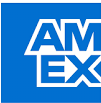 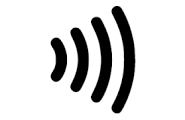 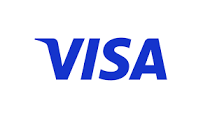 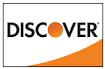 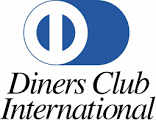 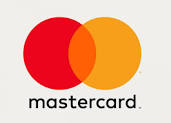